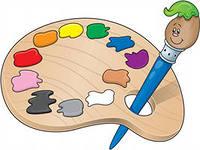 Изобразительное искусство
АКТЕР, РЕЖИССЁР, ЗАНАВЕС, СЦЕНАРИЙ, АФИША, МАСКА.
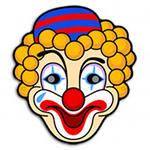 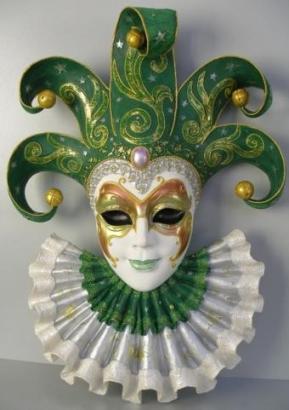 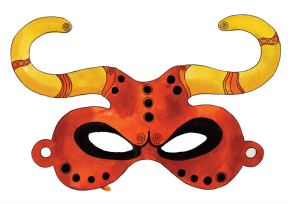 Маски театральные,Маски карнавальные,Надеваешь маску,Попадаешь в сказку.
Цели урока:
узнать историю возникновения масок,
из каких материалов делают маски,
узнать о роли художника в создании масок.
научиться делать маски
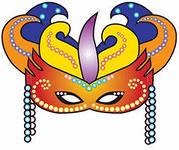 «ТЕАТРАЛЬНЫЕ МАСКИ»
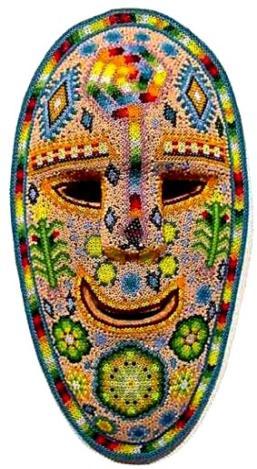 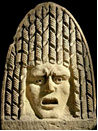 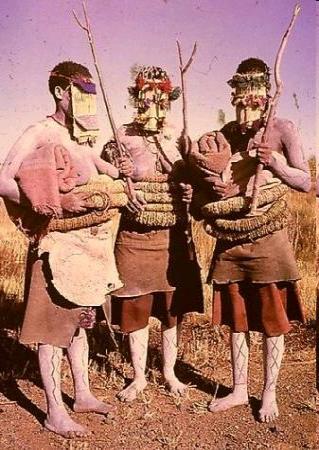 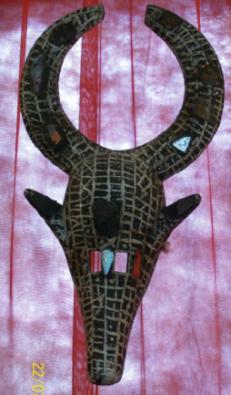 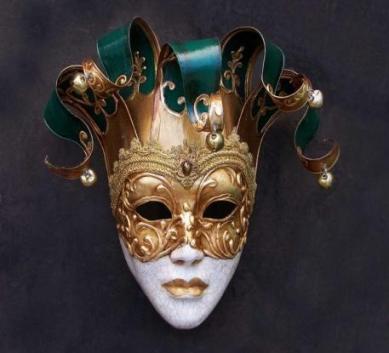 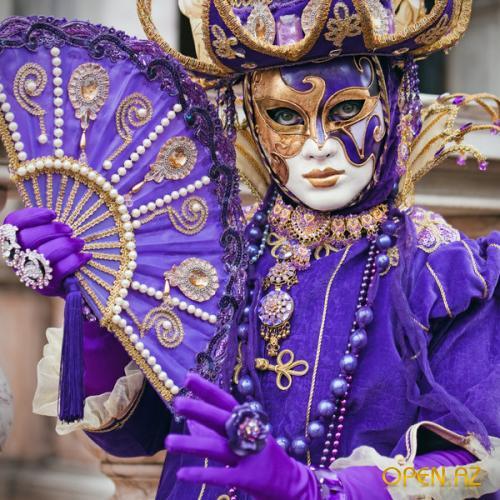 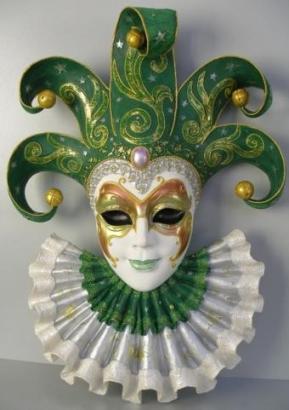 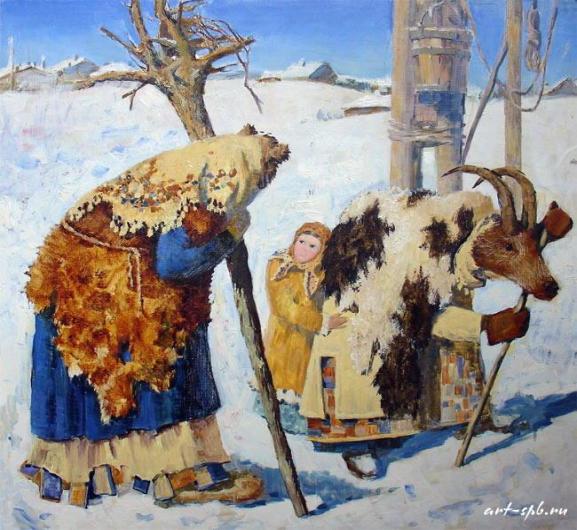 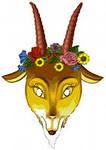 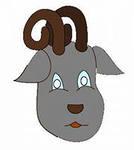 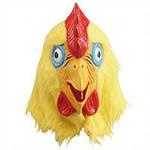 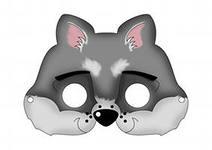 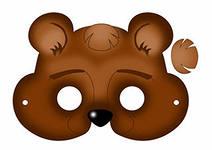 На Рождество и в святочные дни в России по дворам, по домам с весёлыми песнями-колядками ходят колядовщики, переодетые в разные костюмы и маски, среди них есть обязательно Медведь, Коза, Конь, Журавль, другие персонажи. Человеку, надевшему маску, легче войти в роль, перевоплотиться
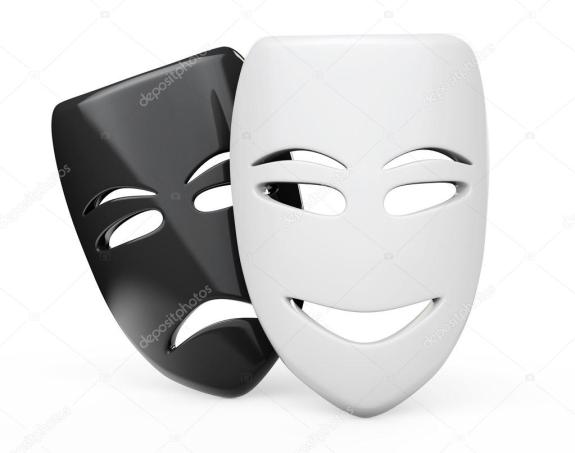 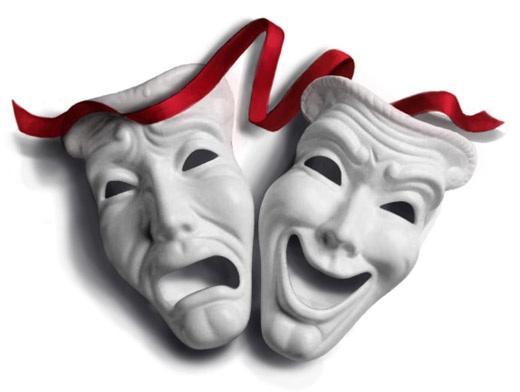 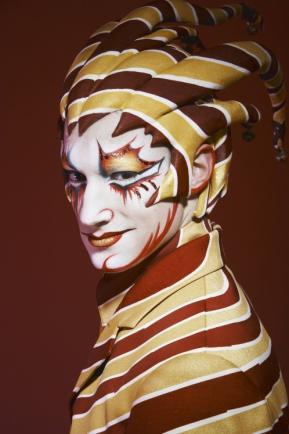 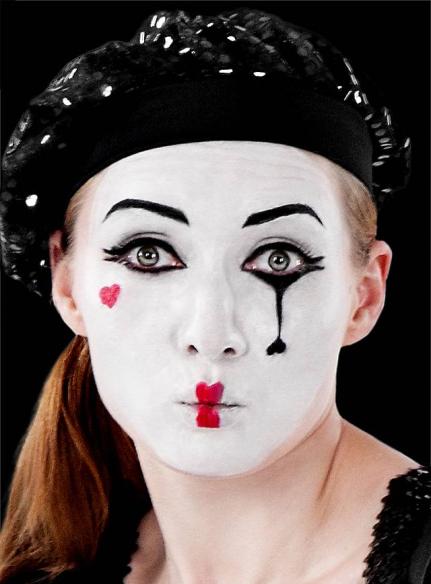 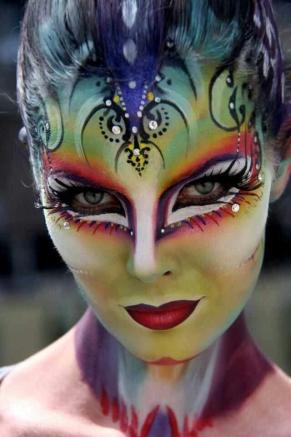 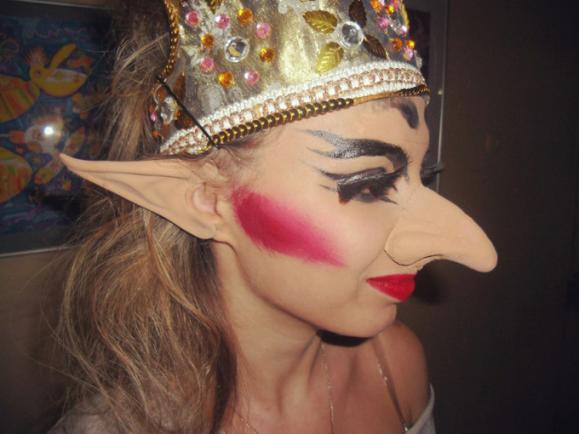 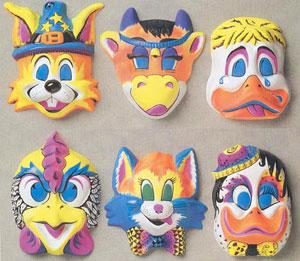 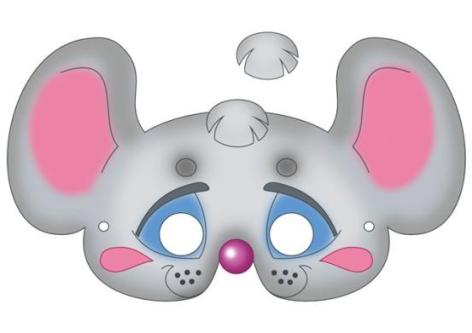 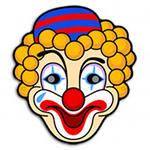 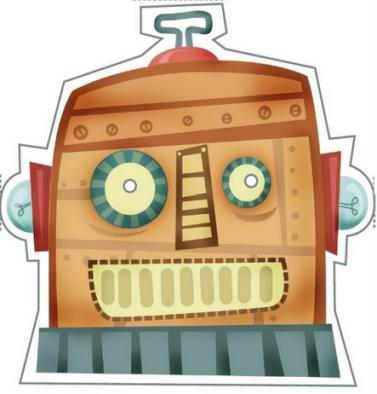 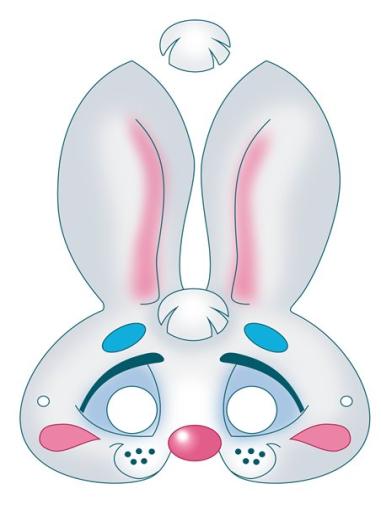 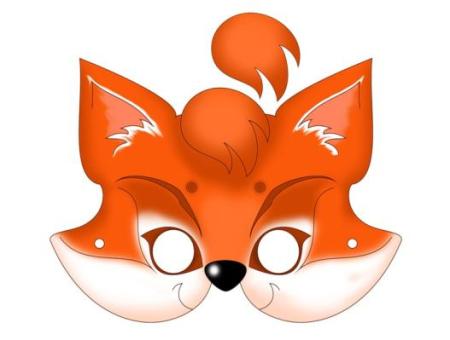 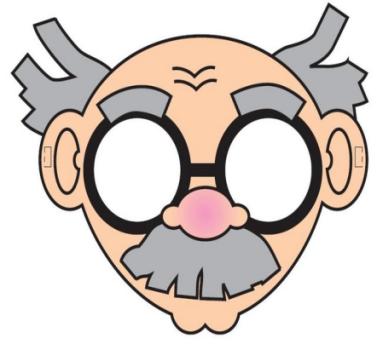 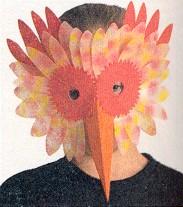 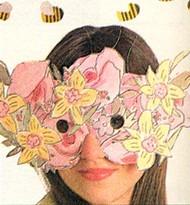 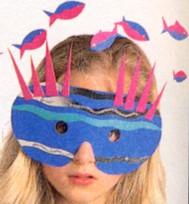 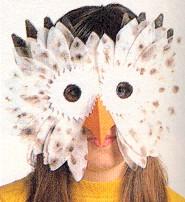 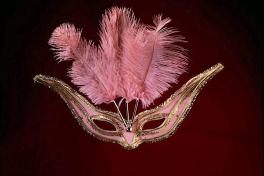 [Speaker Notes: Раньше маски делали из картона и папье-маше. Сейчас в современной технологии применяют новые материалы – различные полимеры.]
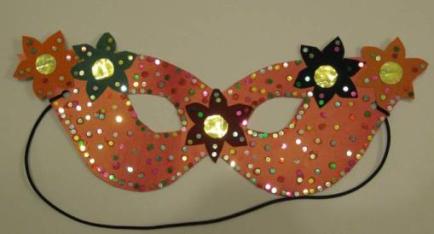 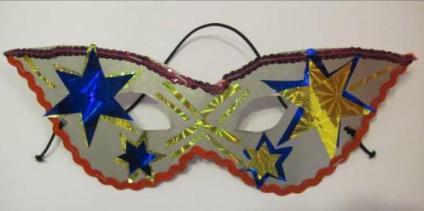 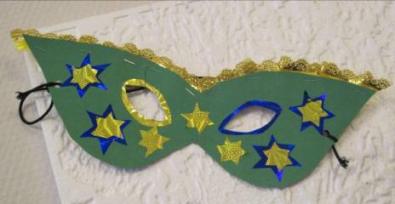 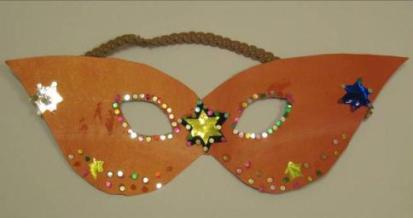 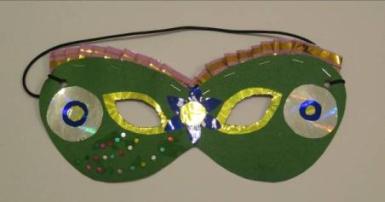 1) Материал
2) Форма
3) Цвет
4) Герой
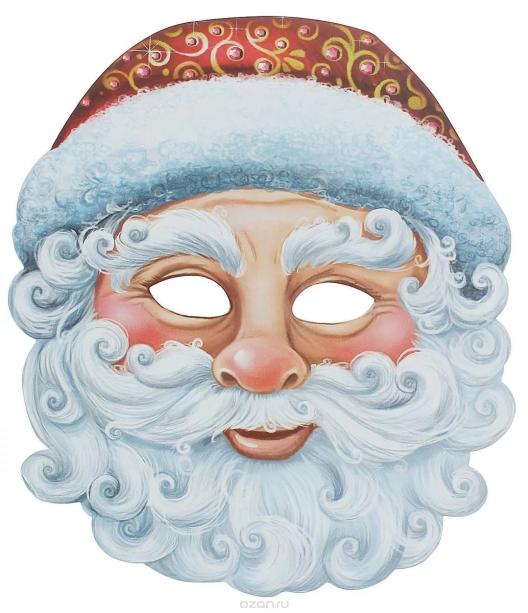 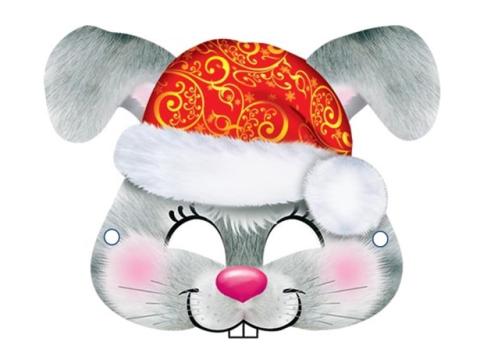 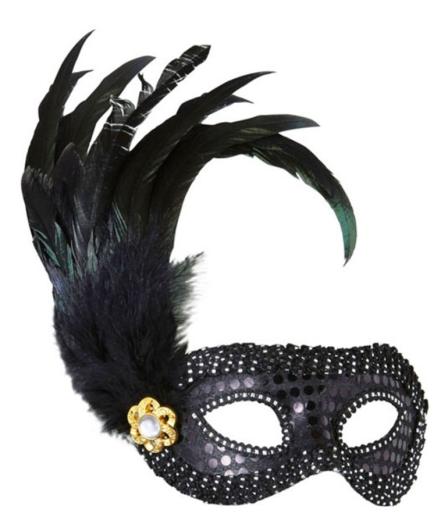 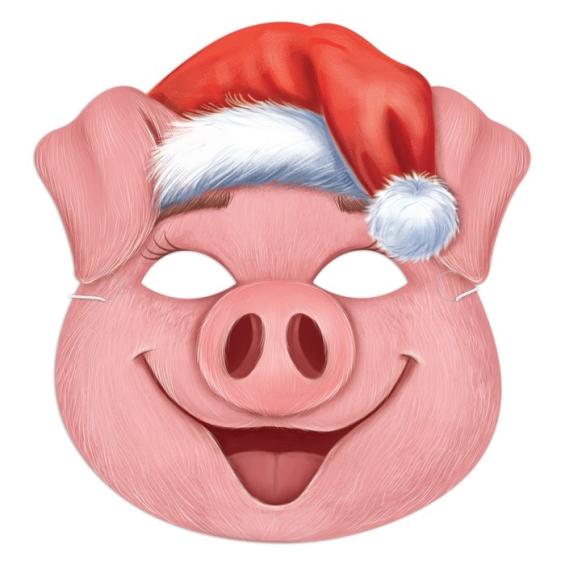 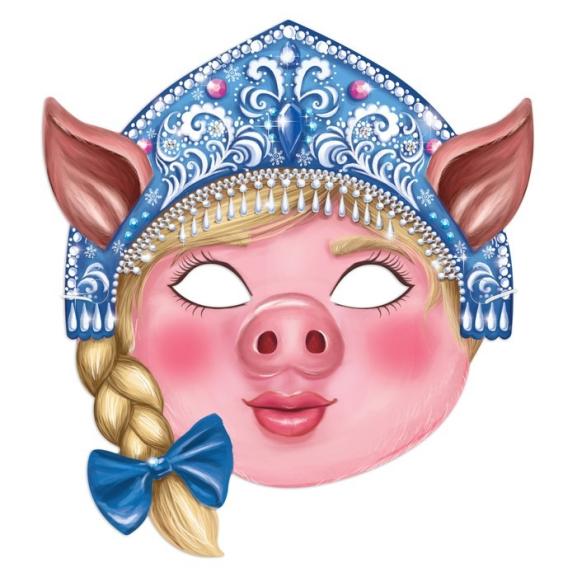 Придумай и нарисуй свою маску!
1. Придумать образ (название маски).2. Выполнение наброска карандашом.3. Работа цветом .4. Оформление. 5. Выставка всех работ.
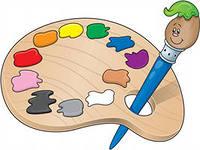